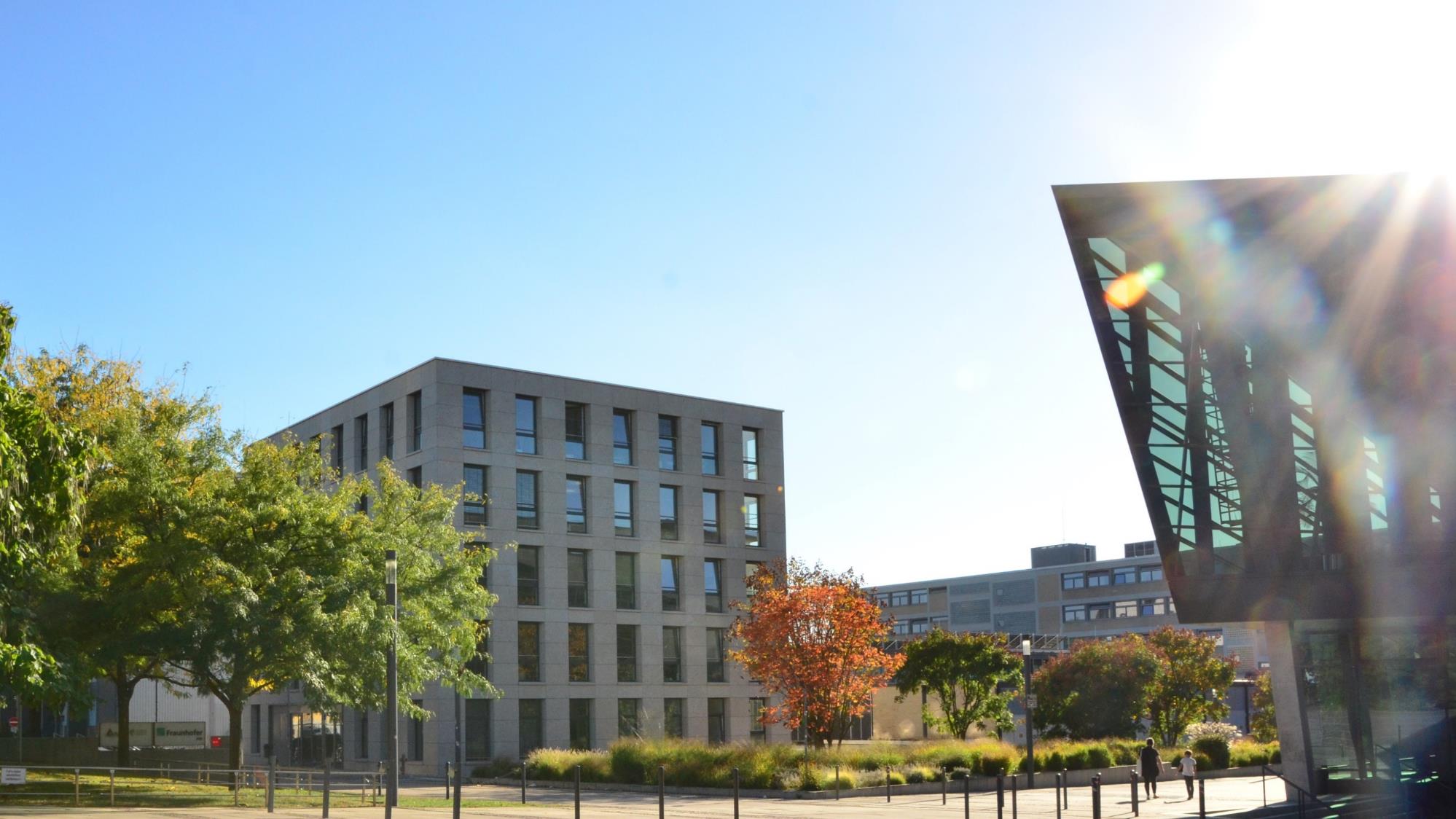 THE FIRST ELECTRICAL ENGINEERS
Department of Electrical Engineering and Information Technology
11.02.2025
1
Our past
1882	 Prof. Dr. Dr.-Ing. E.h. Erasmus Kittler (1852-1929) establishes the world's first Chair of Electrical Engineering at the TH Darmstadt
11.02.2025
2
FIRST!
1882	 Prof. Dr. Dr.-Ing. E.h. Erasmus Kittler (1852-1929) establishes the world's first Chair of Electrical Engineering at the TH Darmstadt
11.02.2025
3
Many first academic Chairs in Germany
1894	Telecommunications
1914	High Voltage Technology
1954	Control Systems
    Electromechanical Systems
1963	Power Electronics
1996	Renewable Energies
2013	Bioinspired Communication Systems
2022	Hardware for AI
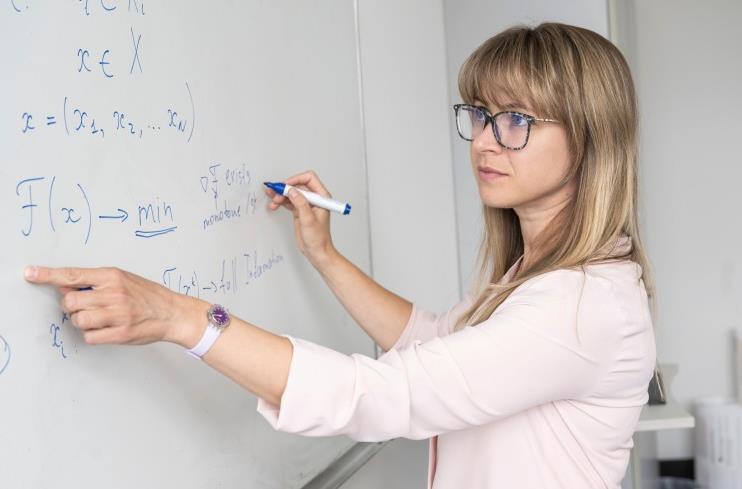 11.02.2025
4
Innovation is our tradition
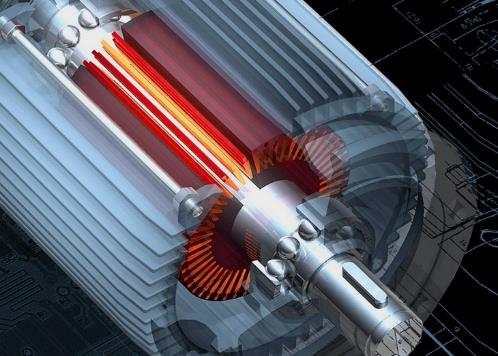 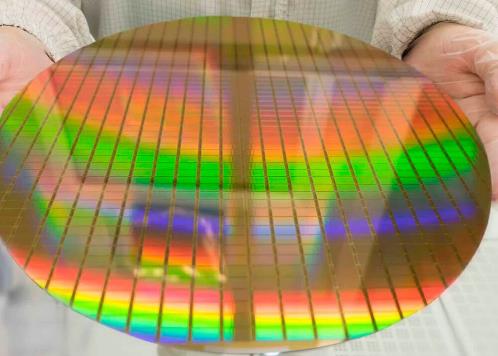 Modern three-phase motors
Radio-controlled clocks
Elektret  microphone
Darmstadt solar houses
...
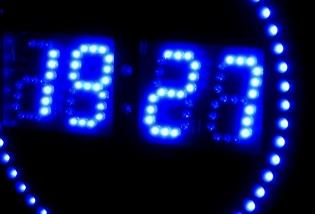 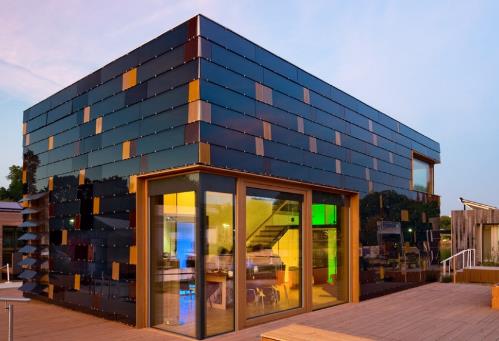 11.02.2025
5
Facts and figures
34 (+1)	Professors
~ 250	Research Assistants
~ 100	Administrative and Technical Staff
~ 2.000	Students
5 (+2)	Bachelor Degree Programmes
5 (+3)	Master Degree Programmes
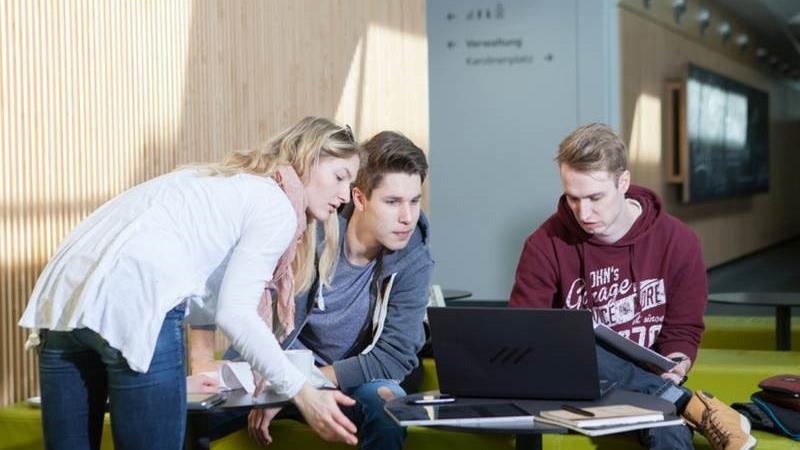 11.02.2025
6
Our Chairs
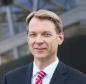 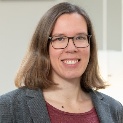 Prof. Dr.-Ing. Jürgen Adamy
Prof. Dr. Anna C. Bakenecker
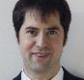 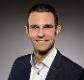 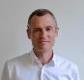 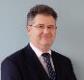 Prof. Dr. rer. nat. Oliver Boine-Frankenheim
Prof. Thomas P. Burg, Ph.D.
Prof. Dr.-Ing. Yves Burkhardt
Prof. Dr.-Ing. Herbert De Gersem
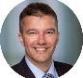 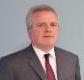 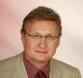 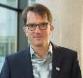 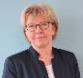 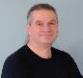 Prof. Dr. rer. nat. habil. Torsten Frosch
Prof. Dr.-Ing. Christian Graeff
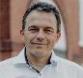 Prof. Dr.-Ing. Rolf Findeisen
Prof. Dr.-Ing. Gerd Griepentrog
Prof. Dr.-Ing. Jutta Hanson
Prof. Dr.-Ing. Christian Hochberger
Prof. Dr.-Ing. Klaus Hofmann
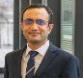 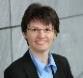 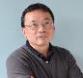 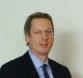 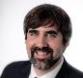 Prof. Dr.-Ing. Christoph Hoog Antink
Prof. Dr.-Ing. Tran Quoc Khanh
Prof. Dr.-Ing. Vahid Jamali
Prof. Dr.-Ing. Anja Klein
Prof. Dr.-Ing. Harald Klingbeil
Prof. Dr.-Ing. Rolf Jakoby
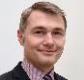 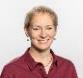 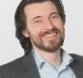 Prof. Dr. sc. Myriam Koch
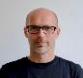 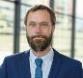 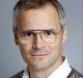 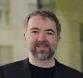 Prof. Dr. rer. nat. Sascha Preu
Prof. Dr. mont. Mario Kupnik
Prof. Dr. rer. nat. Markus Meinert
Prof. Dr. techn. Heinz Koeppl
Prof. Dr.-Ing. Michael Muma
Prof. Dr.-Ing. Marius Pesavento
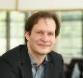 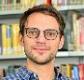 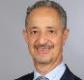 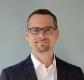 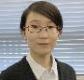 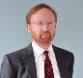 Prof. Dr.-Ing. Grace Li Zhang
Prof. Dr. rer. nat. Andy Schürr
Prof. Dr. rer. nat. Florian Steinke
Prof. Dr.-Ing. Abdelhak M. Zoubir
Prof. Dr. Björn Scheuermann
Prof. Dr. rer. nat. Sebastian Schöps
11.02.2025
7
Our Chairs
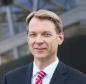 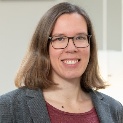 Control Methods and Intelligent Systems
Medical Engineering
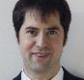 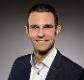 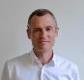 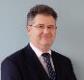 Accelerator Physics
Integrated Micro- and Nanosystems
Electrical Drive Systems
Electromagnetic Field Theory
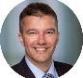 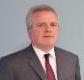 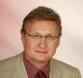 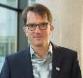 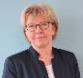 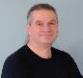 Biophotonics – Biomedical Engineering
Radiotherapy Technology
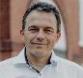 Control and Cyber-Physical Systems
Power Electronics and Control of Drives
Electrical Power Systems with Integration of Renewable Energies
Computer Systems
Integrated Electronic Systems
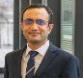 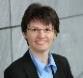 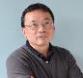 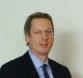 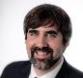 Artificially Intelligent Systems in Medicine
Adaptive Lighting Systems and Visual Processing
Resilient Communication Systems
Communications Engineering
Accelerator Technology
Microwave Engineeing
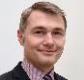 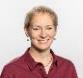 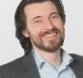 High Voltage Laboratories
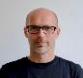 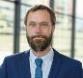 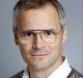 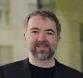 Terahertz Devices and Systems
Measurement and Sensor Technology
New Materials Electronics
Self-organizing Systems
Robust Data Science
Communication Systems
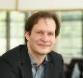 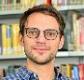 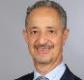 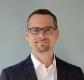 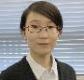 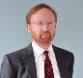 Hardware for Artificial Intelligence
Real-Time Systems
Energy Information Networks and Systems
Signal Processing
Communication Networks
Prof. Dr. rer. nat. Sebastian Schöps
11.02.2025
8
Our financing
11.02.2025
9
9
11.02.2025
CHE Ranking 2019
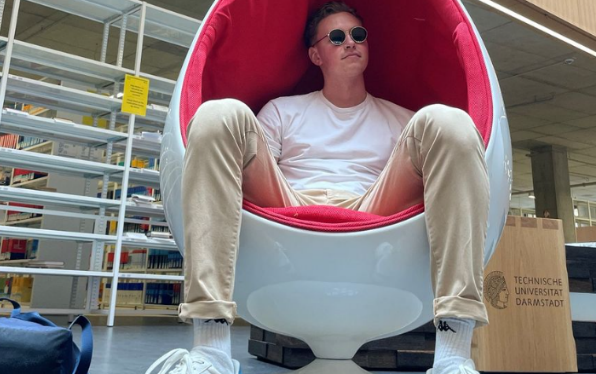 1st place in the category "Support at the start of studies"
2nd place in the category "General study situation"
Overall in the top group of all electrical engineering degree programmes
11.02.2025
10
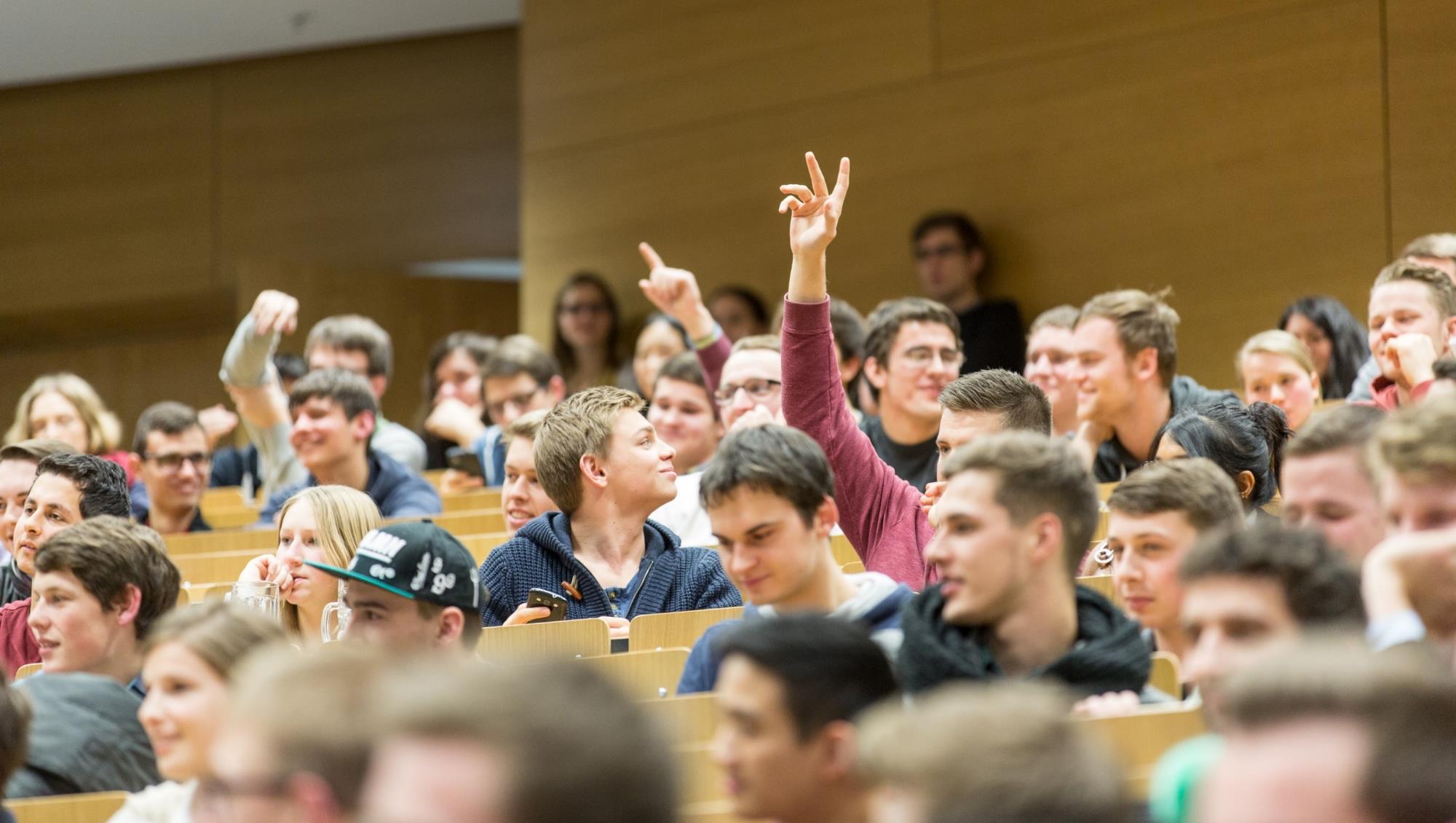 Our students
etit Students (ca. 10% of TU)
ca. 25% Females
11.02.2025
11
Mechanical Engineering
Computer Science
Industrial Engineering
Civil Engineering
Mathematics
Chemistry
Architecture
Medicine
Our Degree programmes
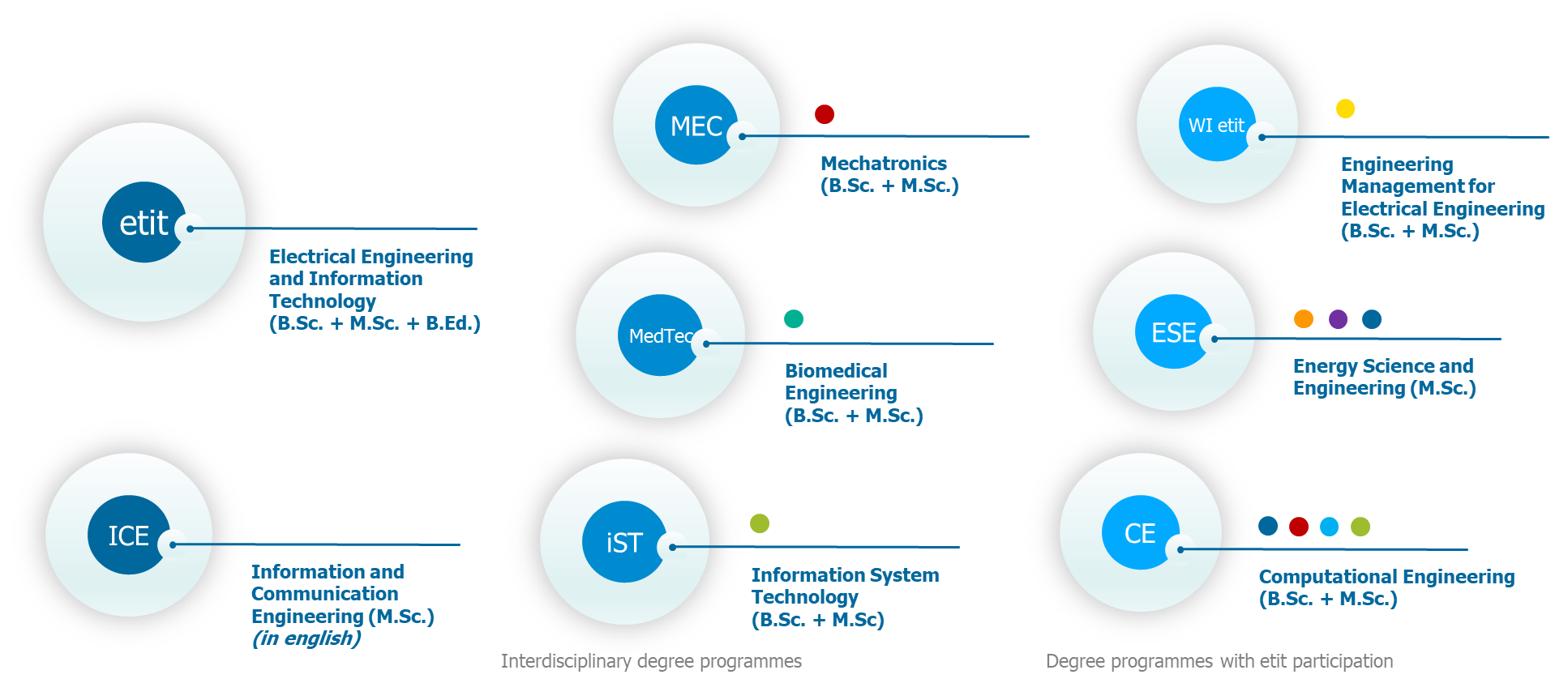 adjacent degree programmes
11.02.2025
12
Specialisations in etit
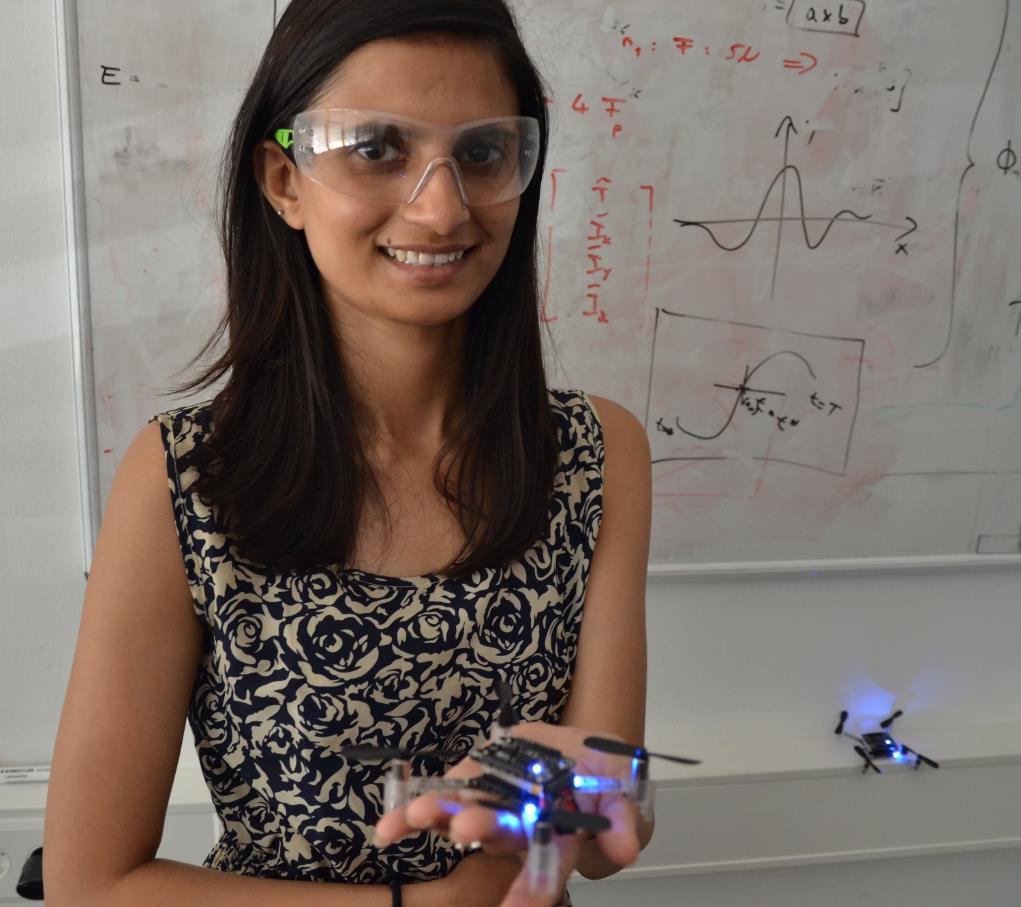 General Electrical Engineering
Automation Systems
Computer Engineering
Computational Methods in Electrical Engineering
Electrical Power Engineering
Communication Technology and Sensor Systems
Sensors, Actuators and Electronics
Distributed Autonomous Systems
11.02.2025
13
Our interdisciplinary degree programmes
Biomedical Engineering (B.Sc. / M.Sc.)Electrical Engineering and Information Technology + Medicine

Mechatronics  (B.Sc. / M.Sc.)Electrical Engineering and Information Technology + Mechanical Engineering

Information Systems Engineering (B.Sc. / M.Sc.)Electrical and Information Engineering + Computer Science
11.02.2025
14
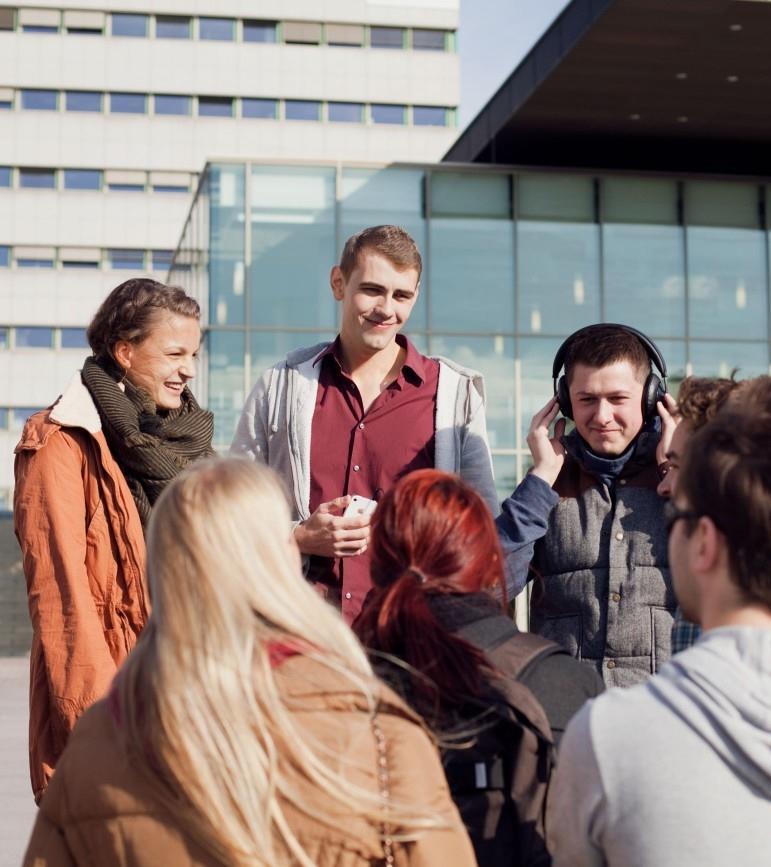 Partners all over the world
50+   	European cooperation partners 	(ERASMUS+)
10+   	Double-Degree agreements
30+ 	Non-European cooperation 	partners (bilateral programmes)
11.02.2025
15
Double Degree Agreements
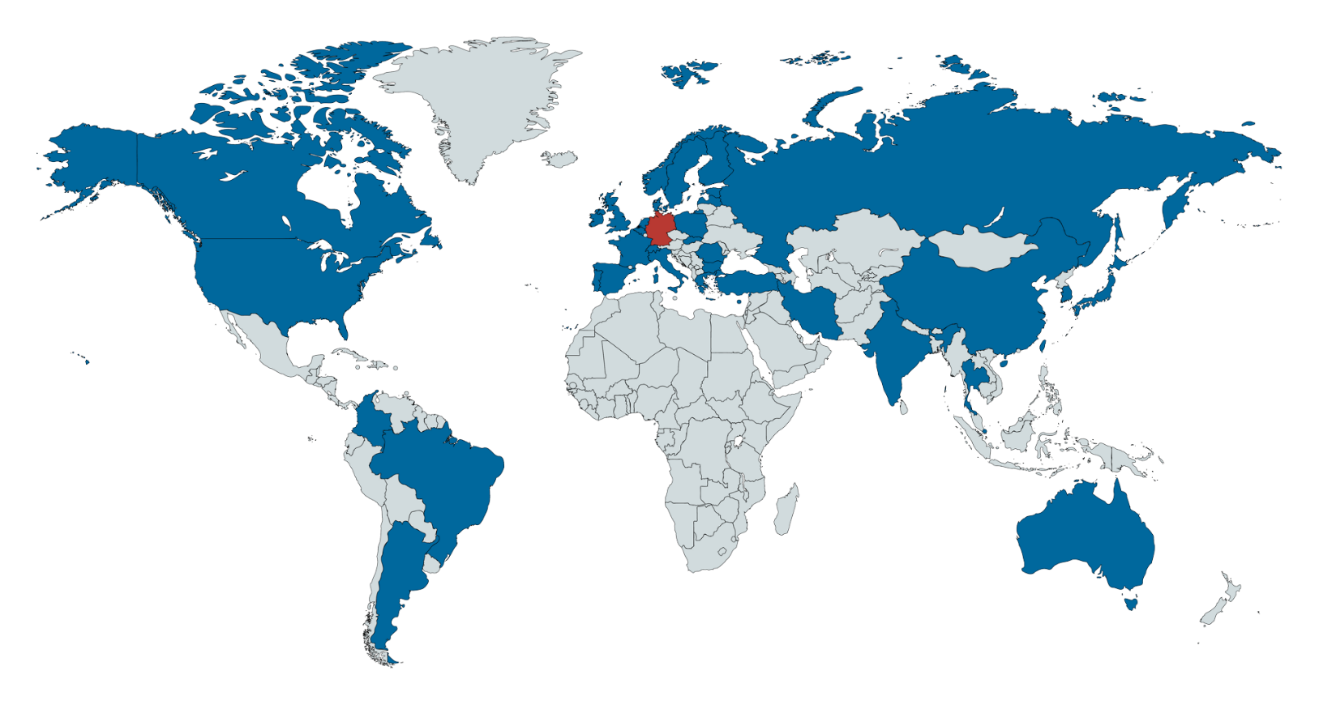 KTH Stockholm
NTNU Trondheim
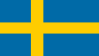 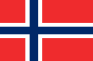 URI Rhode Island
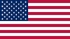 CentraleSupélec Paris
ECN Nantes
ECL Lyon
Grenoble INP - UGA
ENSEA Paris
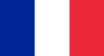 UPM Madrid
UPC Barcelona
UPV València
Universidad Pontificia Comillas
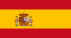 Politecnico di Torino + Milano
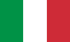 USP São Paulo
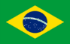 11.02.2025
16
Main research areas
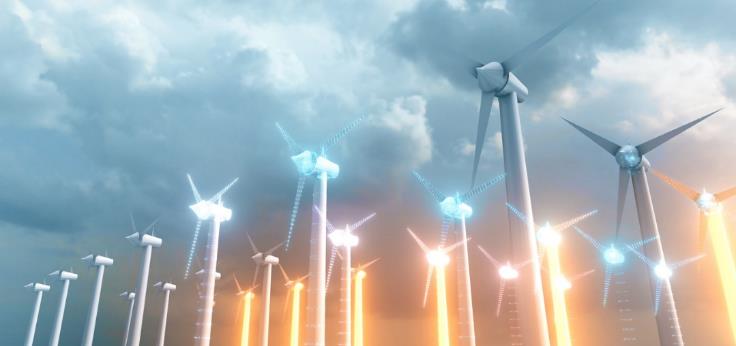 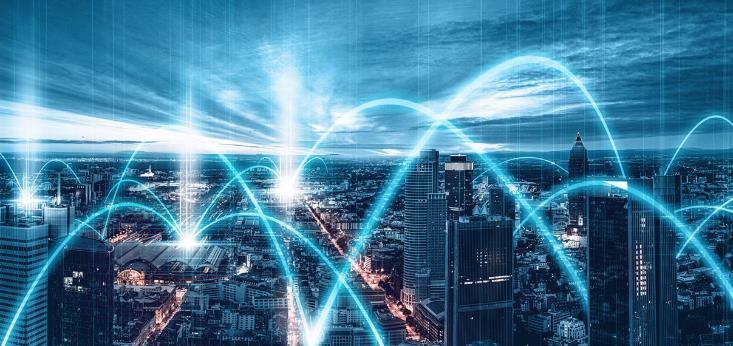 Networked Systems
Energy
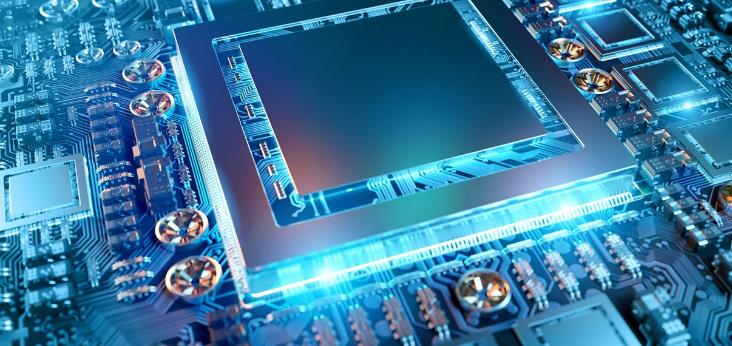 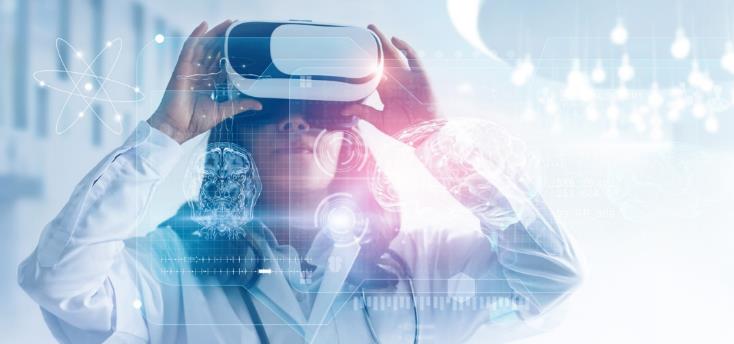 Novel Component and System Components Concepts
Medical Engineering
11.02.2025
17
Selected industrial cooperations
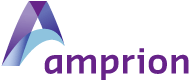 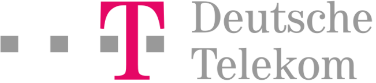 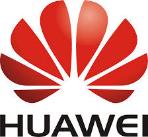 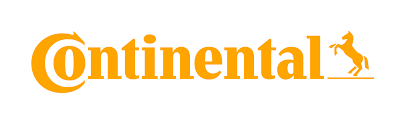 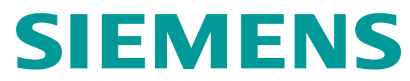 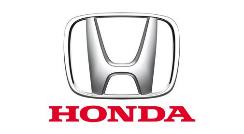 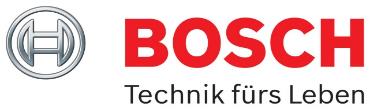 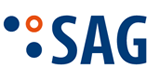 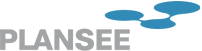 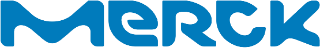 11.02.2025
18
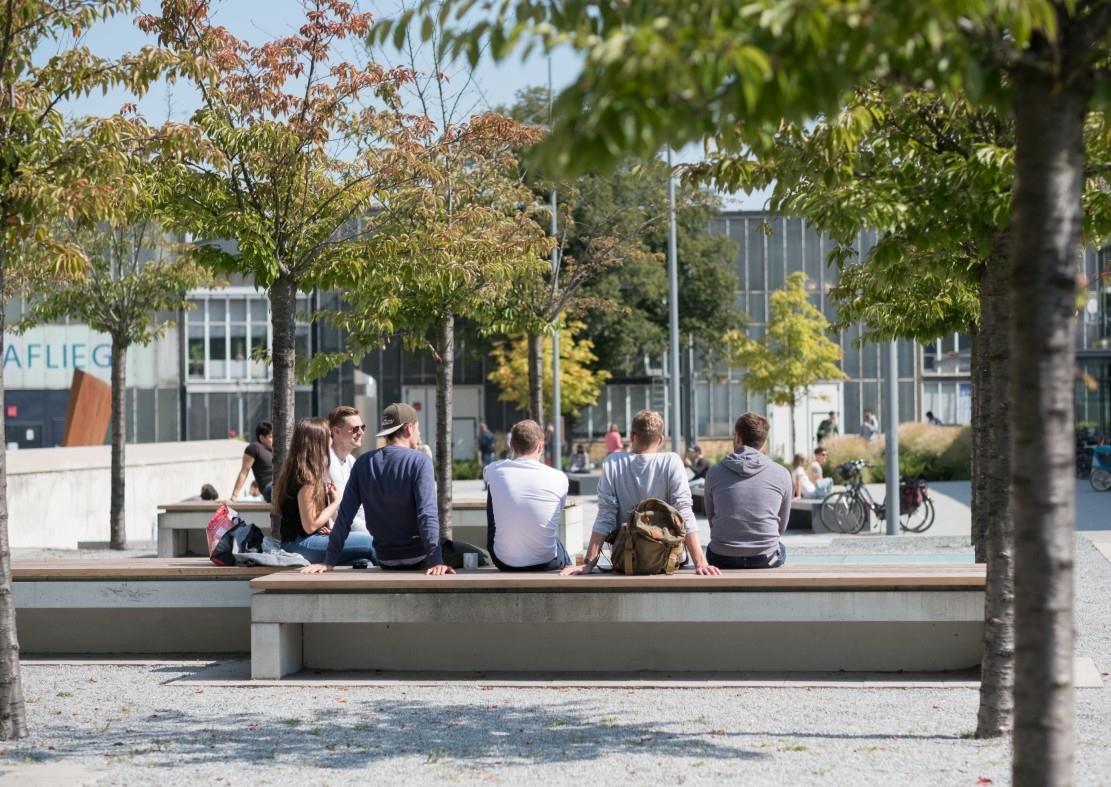 The TU Darmstadt
One of the leading technical universities in Germany
Germany's first autonomous university
around 26,000 students
one of the universities with the highest proportion of international students in Germany
interdisciplinary in teaching and research
11.02.2025
19
In the centre of the Rhine-Main metropolitan region
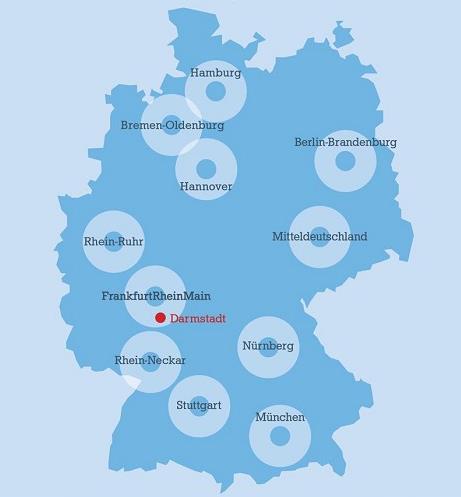 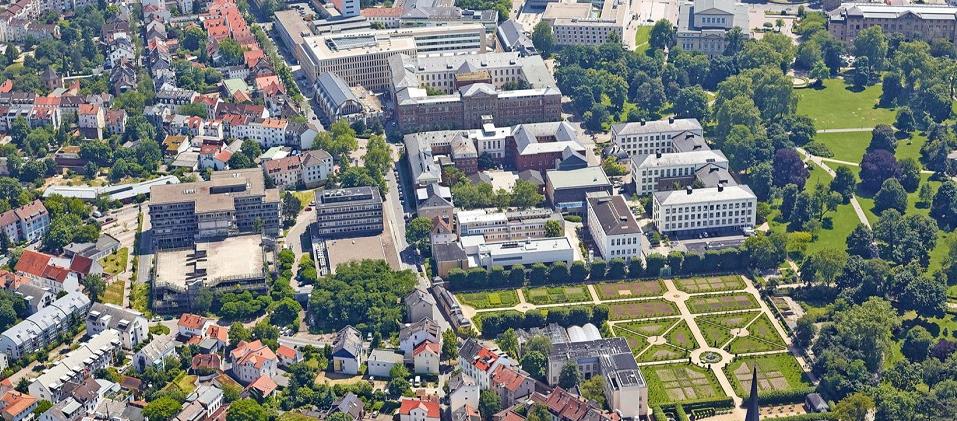 11.02.2025
20
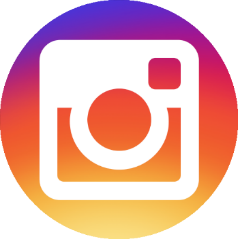 More information about us
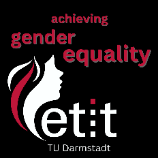 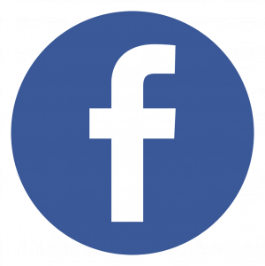 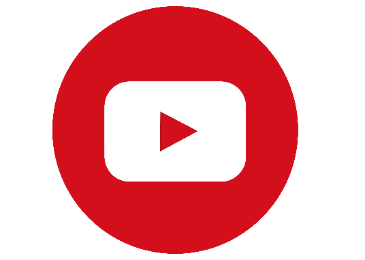 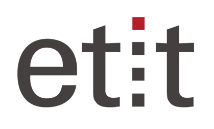 fb.com/etitdarmstadt
www.etit.de
Kanal: etittudarmstadt
facebook
YouTube
Podcast
Instagram
Internet
youtube.com/etitdarmstadt
gleichstellung@etit
11.02.2025
21